Единый учебник истории и современный УМК
Пигалева Надежда Павловна, к.и.н.,
зав. кафедрой теории и методики обучения ОГБОУ ДПО «КОИРО»
Сентябрь 2023 г.
Учебник как навигатор
В условиях развития средств коммуникации, наличия в подавляющем большинстве школ высокоскоростного доступа к сети Интернет (обеспечено за счет реализации Приоритетного национального проекта «Образование»), роль учебника как «хранилища знаний» приобретает новые черты и особенности. Учебник должен не только давать информацию и предлагать интерпретации, но и побуждать школьников самостоятельно рассуждать, анализировать исторические тексты, делать выводы и т. д. Кроме того, современный учебник должен стимулировать учащихся к получению исторических знаний из других источников, а учитель – способствовать овладению учениками исследовательскими приемами, развитию их критического мышления, обучая анализу текстов, способам поиска и отбора информации, сопоставлению разных точек зрения, различению фактов и их интерпретаций. Немаловажно включить в текст самого учебника исторические источники, раскрывающие суть событий через яркие и запоминающиеся образы. Представляется целесообразным инициировать подготовку тематических модулей для учеников (с соответствующими методическими пособиями для учителей), посвященных различным дискуссионным вопросам истории России.
Презентация учебников
Издание состоит из четырех книг: История России (10-й класс), Всемирная история (10-й класс), История России (11-й класс) и Всемирная история (11-й класс).
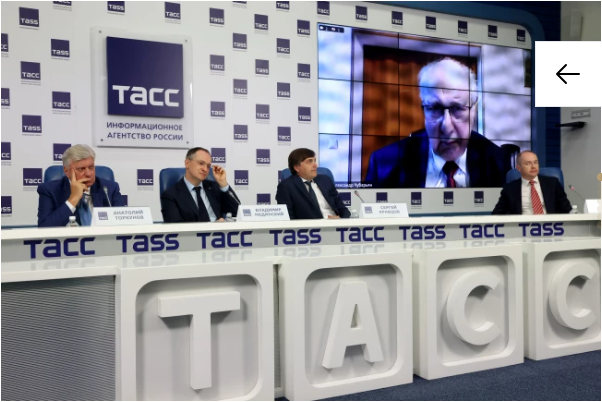 От первого лица
Работа над новым учебником велась с апреля этого года. За 4 месяца авторский коллектив подготовил 4 тома базового учебника для 10 и 11 классов общеобразовательных школ. Как отметил Владимир Мединский, эта работа была выполнена «в невероятный срок», но предстоит сделать еще многое. В частности, к 1 сентября 2024 года будут готовы учебники по истории для учеников 5-9 классов.
- В декабре прошлого года на заседании Межведомственной комиссии по историческому просвещению было принято решение о разработке и утверждены дорожные карты по созданию единого учебника…По нашей дорожной карте, к 1 сентября следующего года новые учебники должны быть готовы для всех остальных классов – с пятого по девятый – рассказал Владимир Мединский.
Он уточнил, что в качестве новшества в учебники были добавлены QR-коды, которые адресуют читателя к произведениям литературы, художественным фильмам и различным цифровым ресурсам, где можно получить дополнительную информацию.
Обложка (10 кл. история России)
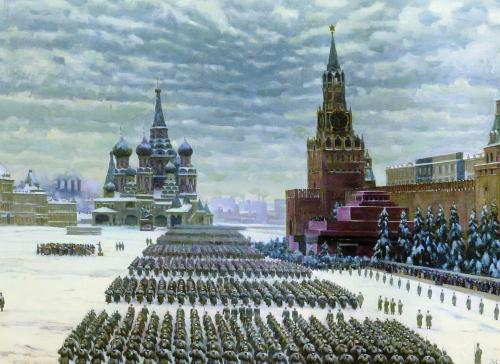 К. Ф. Юон. Парад на Красной Площади 7 ноября 41-го года. 1942
Новое в учебнике
-Полностью переписали разделы, касающиеся 70-х, 80-х, 90-х и нулевых годов;
-добавили раздел «Настоящее время», который включает в себя присоединение Крыма и спецоперацию;
-синхронизированы курсы по отечественной и всеобщей истории. Мировые события в книге показаны через призму российских;
-расширены разделы, посвященные изучению стран Африки, Азии и Латинской Америки, — этому посвящена почти треть учебника. Авторы постарались избавиться от «европоцентризма» в тексте книги;
Новое
-обновлен раздел, посвященный истории Второй мировой войны: там показана роль Великой Отечественной войны в общем исходе событий;
в разделе о «современных событиях» авторы «сконцентрировали внимание» на их «мировом контексте».
Введены QR-коды, которые адресуют читателя к произведениям литературы, художественным фильмам и различным цифровым ресурсам, где можно получить дополнительную информацию
Сайт История РФО новом учебнике истории https://histrf.ru/read/articles/ne-chital-no-osuzhdayuответ на критику
…образовательный «канон» в области истории задается вовсе не авторами конкретного учебника, а документами, имеющими для государственных образовательных учреждений нормативно-правовой характер. В частности, утвержденной в 2020 г. Коллегией Министерства просвещения России Концепцией преподавания учебного курса «История России» и Историко-культурным стандартом как ее составной частью.
С 2014 г. содержание всех допущенные к использованию в школе учебники уже соответствовало «единому канону» с точки зрения целей и задач исторического образования, а также «содержательному ядру», определенному Историко-культурным стандартом. Среди них не было ни одного, который можно было бы расценивать как «альтернативный», где содержался бы принципиально иной перечень исторических событий или героев, предлагались бы другие модели объяснения явлений и процессов, и т.п.
 Юрий Никифоров, член Научного совета РВИО и авторского коллектива единого госучебника по истории.
Проблема исторического фактаhttps://studfile.net/preview/7151750/page:39/Ю.Лотман
«Важную сторону предварительной работы историка составляет умение чтения документа, способность понимать его исторический смысл, опираясь на текстологические навыки и интуицию исследователя.
…  Дело в том, что самим словом «факт» историк обозначает нечто весьма своеобразное.
Историк обречен иметь дело с текстами. Между событием «как оно произошло» и историком стоит текст, и это коренным образом меняет научную ситуацию. Текст всегда кем-то и с какой-то целью создан, событие предстает в нем в зашифрованном виде. Историку предстоит, прежде всего, выступить в роли дешифровщика. Факт для него не исходная точка, а результат трудных усилий. Он сам создает факты, стремясь извлечь из текста внетекстовую реальность, из рассказа о событии — событие… Созна­тельно или бессознательно факт, с которым сталкивается историк, всегда сконструирован тем, кто создал текст. (в учебнике отбор фактов и их интерпретация)
Структура учебника
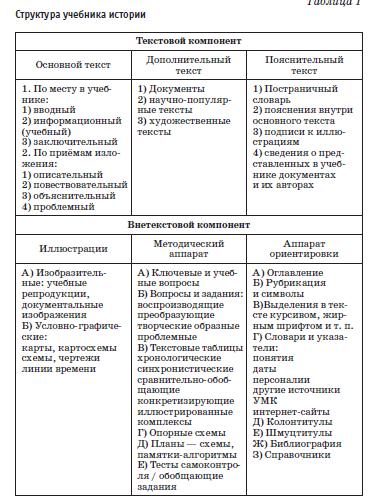 Основной текст, иллюстрации, пояснительный текст, метод. аппарат
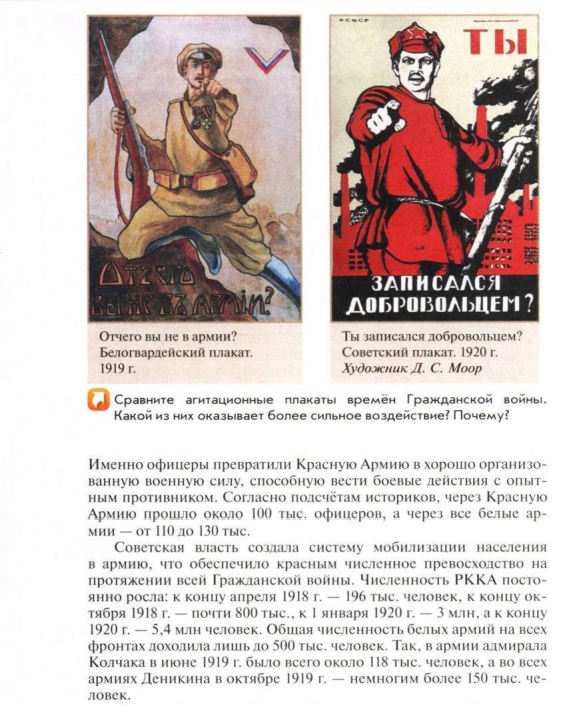 Задание: определить назначение основного текста по приемам изложения
Параграф 4 «Великая российская революция: Февраль1917г.» (пункт 1. с.37 - 38)
Описательный – в тексте говорится о чертах человека, предмета или явления. Описательный текст похож на статическую картину или фотографию. Вследствие этого в описательском тексте преобладают существительные и прилагательные, а глаголы уходят на второй план.
Повествовательный текст- это текст в котором 1) говорится о действиях, что было сначала, потом, чем все закончилось
Объяснительный - интерпретация (события, факта, состояния
Проблемный (столкновение позиций, несоответствие)

Причина  - явление, обстоятельство, служащее основанием чего-н. или обусловливающее появление другого явления; противоп. следствие.
Возможности текстового компонента(развитие ЧГ)
Понимание классификации видов текста позволяет ставить и решать разные дидактические задачи (объяснительный – как объясняет?...Объясните…; повествовательный – какие действия…? Учить детей и выделять самому учителю наиболее важные фрагменты текста, при недостатке времени)
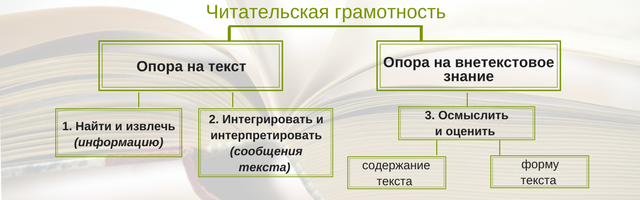 ЧГ-умения – требования ФГОС ОО к метапредметным результатам
Овладение  навыками  работы с информацией (текстом) :
 формулировать основание для извлечения информации из источника, учитывая характер задания
 характеризовать, оценивать источник в соответствии с задачей инф. поиска
 находить требуемый источник, в т.ч.  Интернете
 сопоставлять информацию из разных источников
 выбирать, анализировать, ранжировать, систематизировать и интерпретировать информацию различного вида, давать оценку ее соответствия цели инф. поиска
 распознавать достоверную и недостоверную информацию, … определять несложную противоречивую информацию, самостоятельно находить способы ее проверки
 подбирать иллюстративную, графическую и текстовую информацию в соответствии с поставленной задачей
Смысловое чтение как осмысление цели чтения и выбор вида чтения в зависимости от цели (изучающее, ознакомительное, просмотровое, поисковое)
Дополнительный текст (док-т)
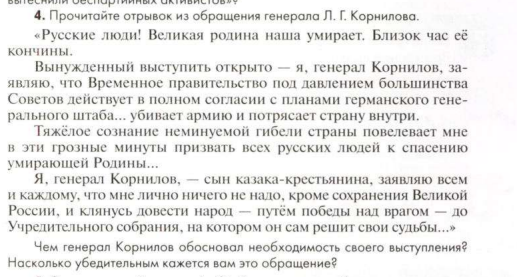 Анализ исторического документа (О.Ю. Стрелова)
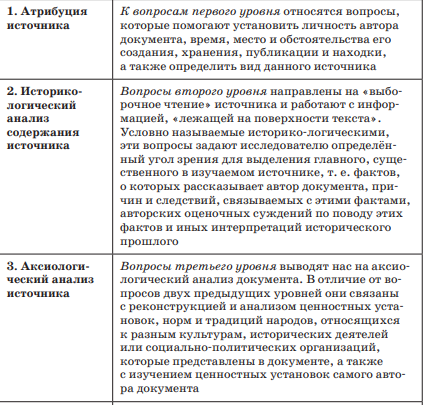 Анализ исторического документа (О.Ю. Стрелова)
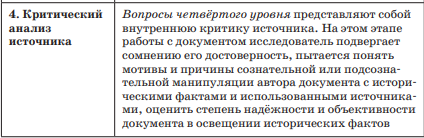 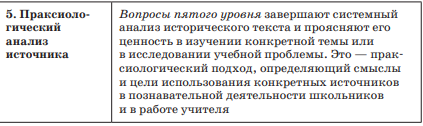 Задание по документу
Стр. 48 (пар. 4)
Определить уровень вопросов к документу

Предложите свои варианты 4 и 5 уровней
Диаграмма заменена на стр. 67 (10 класс)
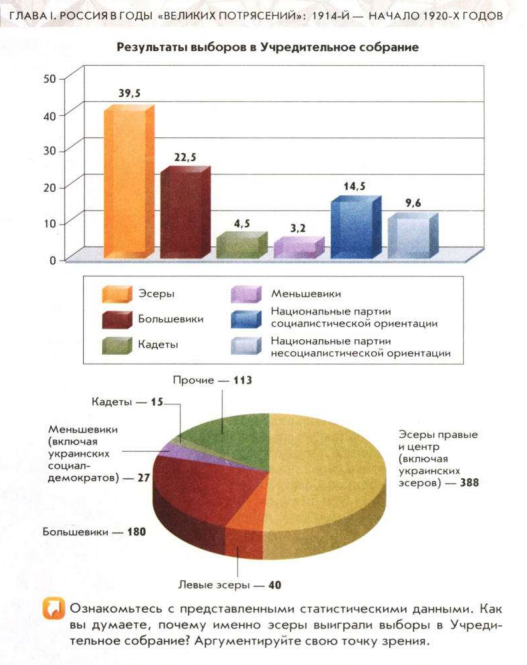 Понятия
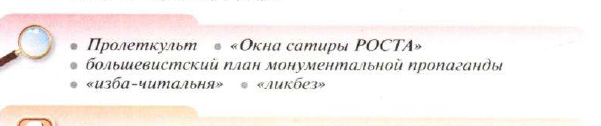 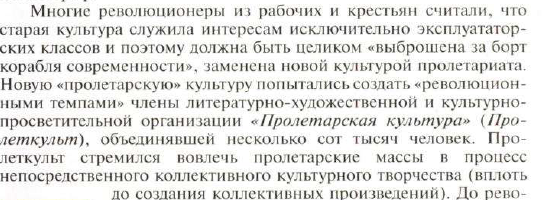 Формат ЕГЭ
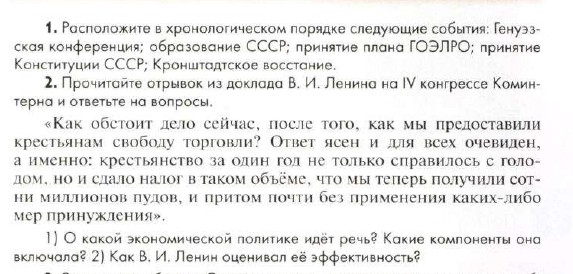 Блочно-тематический принцип планирования учебных занятий
 основан на представлении тематического блока как
структурной единицы содержания и процесса обучения истории, спроектированного сообразно трём психологическим этапам восприятия и усвоения новой информации: (1) погружение в тему (введение) — (2) конкретизация и углубление знаний, развитие познавательных умений — (3) систематизация и самоопределение (обобщение, презентация тематических проектов, анализ оценочных суждений и выводов, аргументация собственного мнения)
Вводное занятие  — основная часть — обобщающие занятия
Роль введения, как правило, на первом занятии тематического блока выполняет вводная повторительно-обобщающая беседа с  элементами актуализации и проблематизации новой темы. В ней анализируются название главы и / или темы, иллюстрации, вводный текст, главный вопрос и т. д., — словом, всё, что в школьном учебнике открывает каждый исторический период или событие.
 Далее идёт основная часть учебных занятий, расширяющих и конкретизирующих новое содержание. Основными информационно-образовательными ресурсами и средствами организации активной и интерактивной познавательной деятельности школьников выступают почти все элементы школьного учебника и «тексты культуры». 
Каждый тематический блок завершается обобщающим занятием
Учебники –многокомпонентные носители информации +УМК
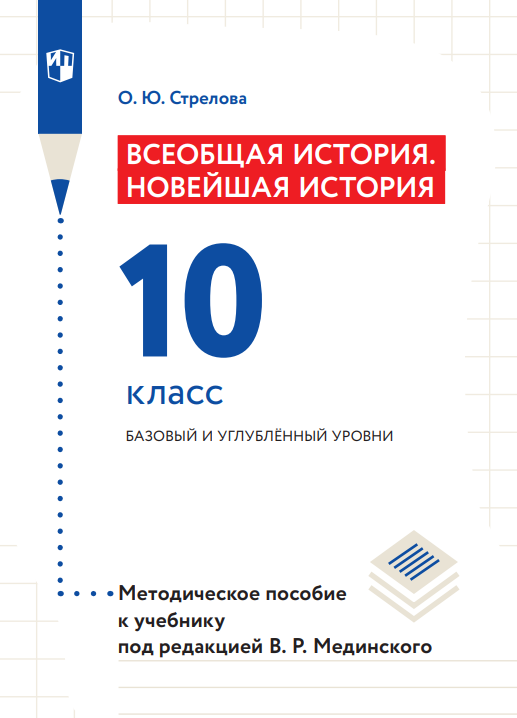 Преподавание истории на углубленном уровне
возможно в рамках гуманитарного и универсального профилей
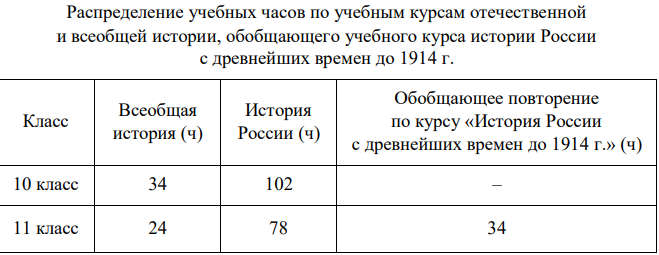 В классных журналах (10–11 класс) отводится единая страница для записи уроков по предмету и выставляется единая полугодовая и годовая отметки. Обязательным элементом содержания рабочих программ является включение краеведческого материала.
Об использовании учебников истории
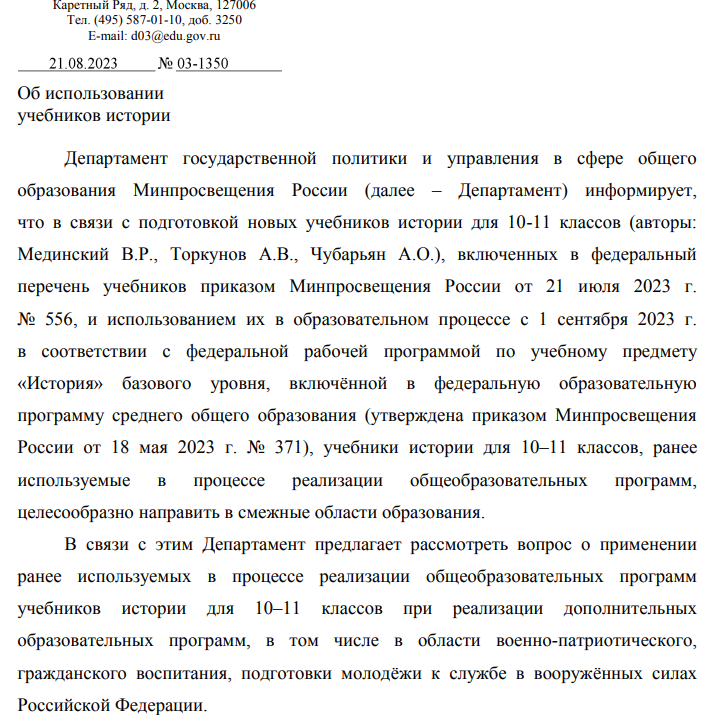 Спасибо!
pigaleva-nadin@yandex.ru
Надежда Павловна Пигалева